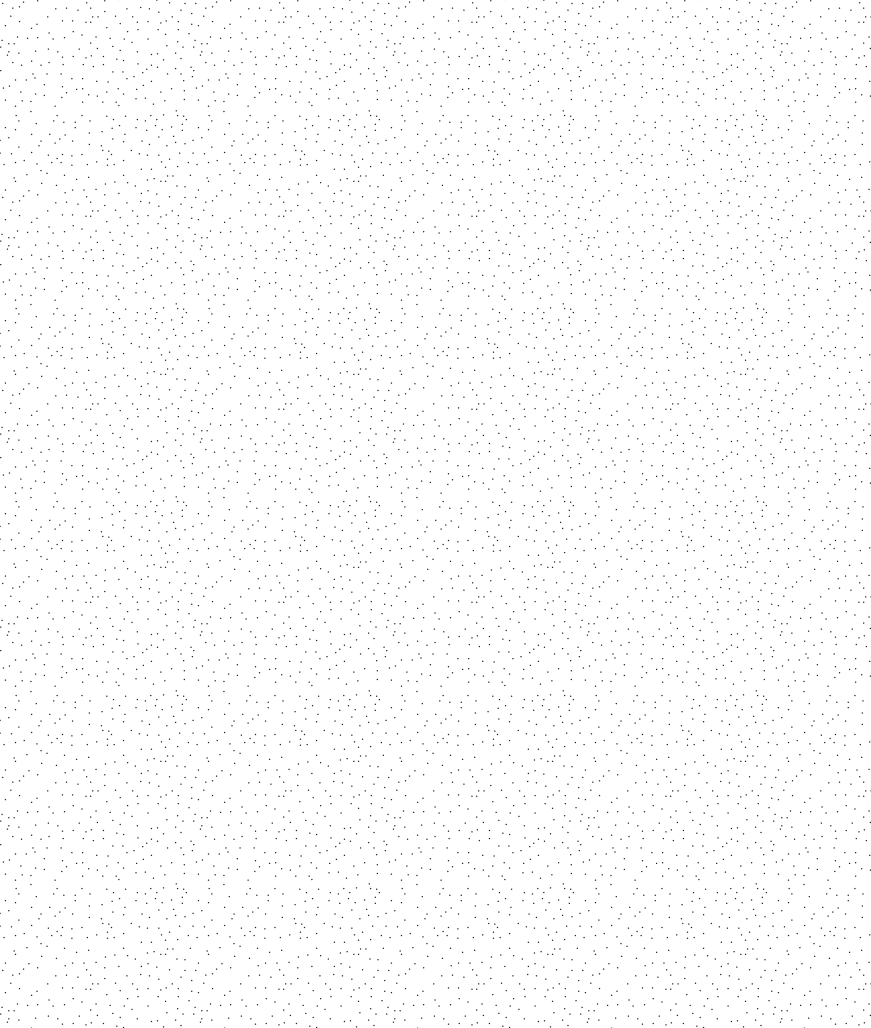 DRAMA
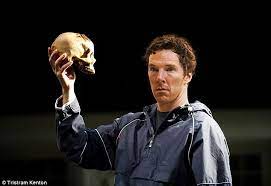 Definition, types and how to read it
Drama: An artistic medium in which physical impersonation is used to present the actions and situations of fictive characters to an assembled
audience that hopes to be beguiled, stirred, amused, provoked or
affected in some more profound way by the spectacle created.
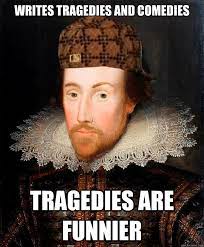 Drama
Drama (from the Greek verb for “to do” or “to act”) presents characters directly to the audience, usuallywithout the intermediary of a narrator. 
Most drama is written to be performed in the theater by live actors, who speak the dialogue and move in accordance with the stage directions written by the playwright.
The exception is closet drama, intended to be read rather than performed (John Milton’s Samson Agonistes (1671) and Lord Byron’s Manfred (1817).
Drama is classified according to the effect intended on the audience, as well as the choice and rendering of the materials in order to achieve that effect.
The broadest division is that between comedy and tragedy, they also contain specialized subgroups.
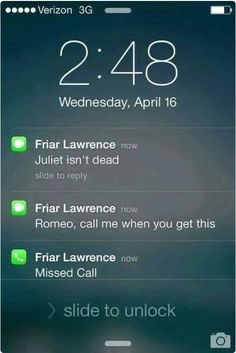 Every performance represents a series of choices, by the director and the actors, about such factors as which lines to cut or to emphasize; how the various roles are cast; how the actors should move, gesture, and deliver their lines; and how the setting, the time and place in which the action occurs, is represented.
- new stagings are constantly reshaped for different audiences.
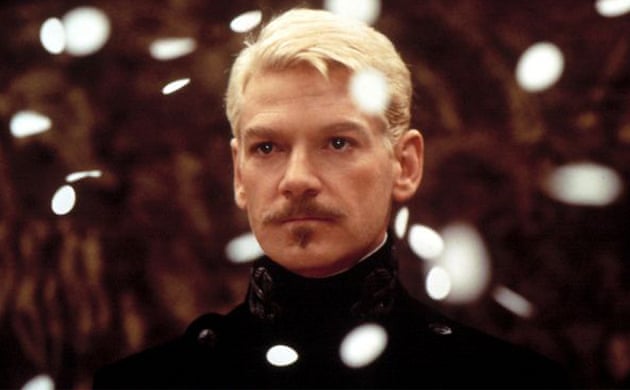 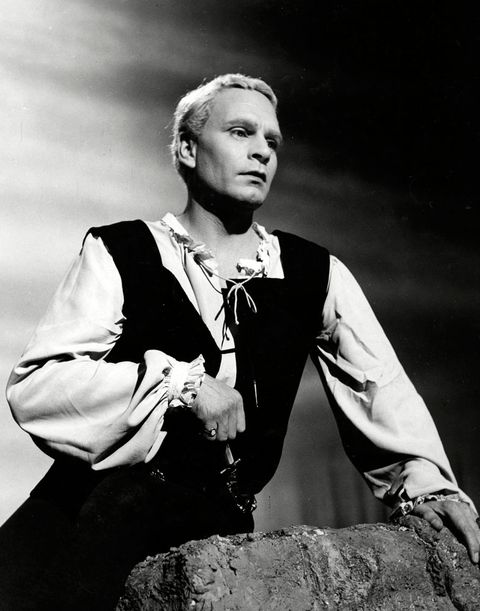 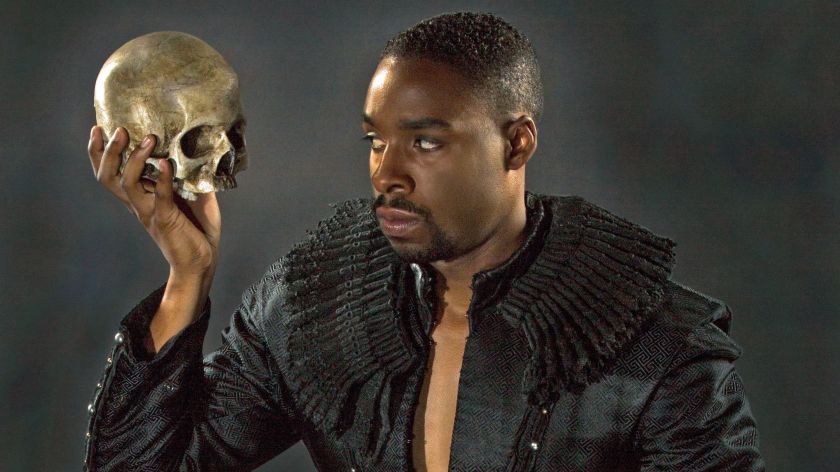 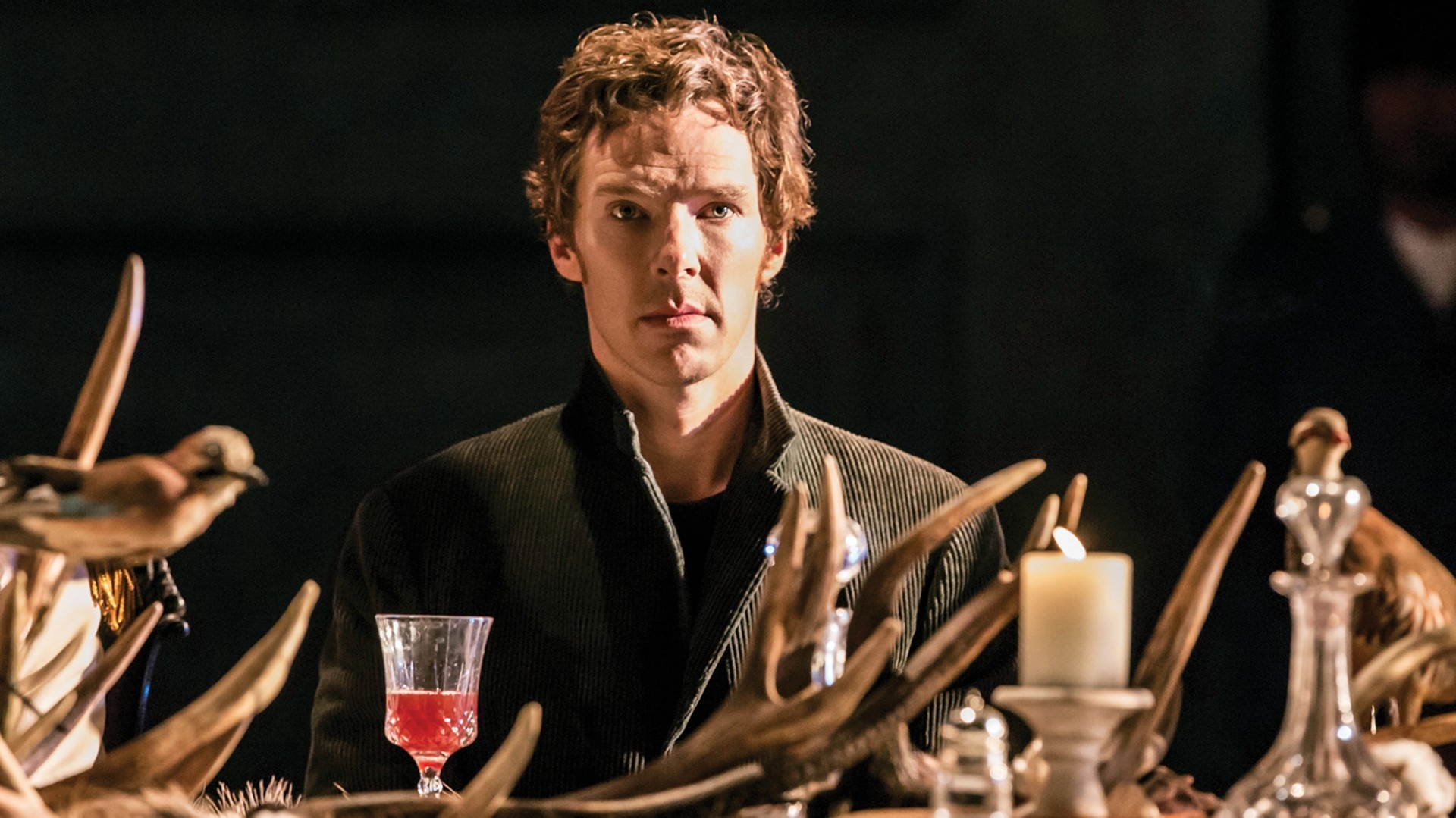 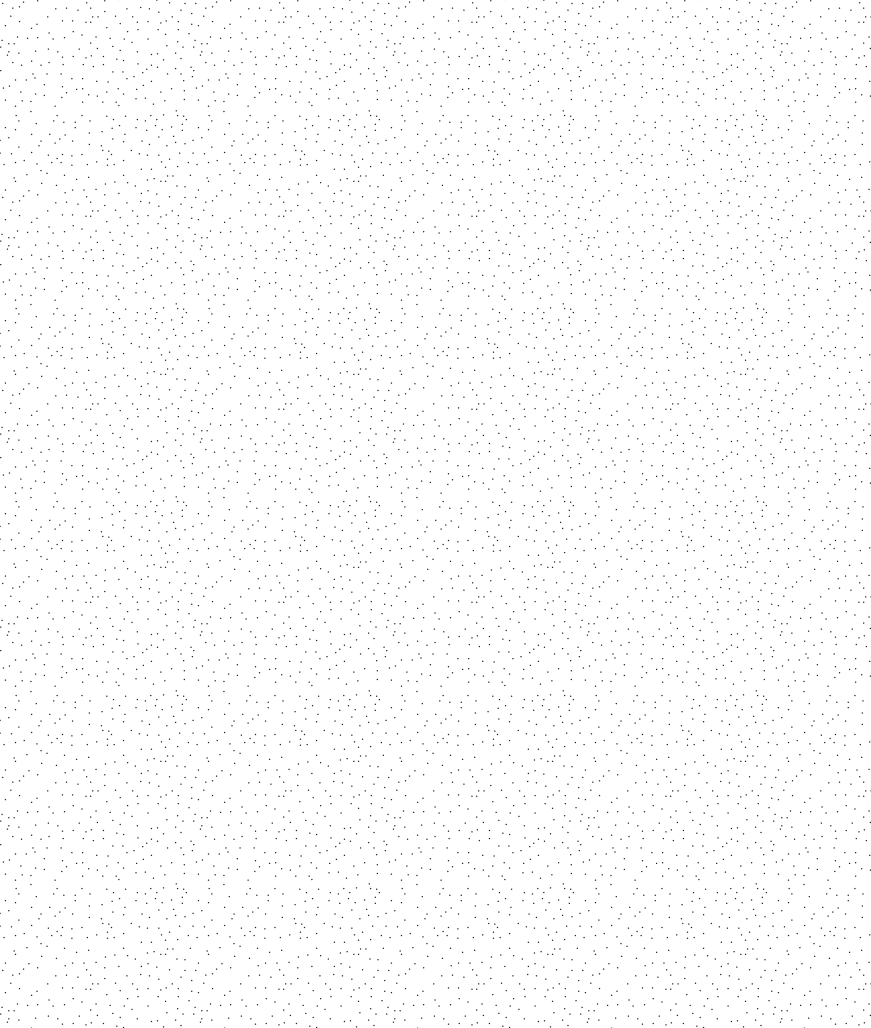 01
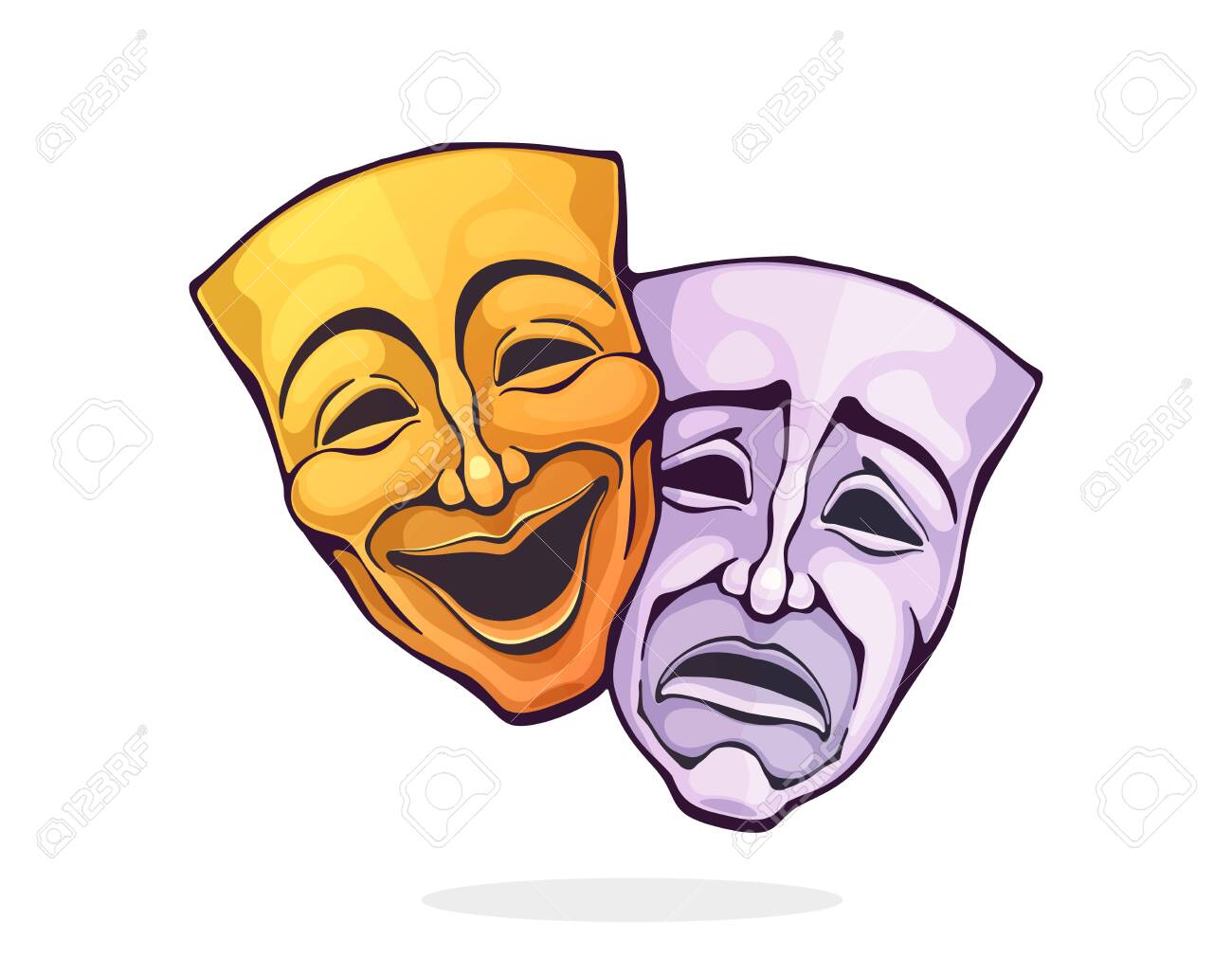 Comedy
Comedy
The tone is light, 
the main effects are to engage and amuse the audience, 
the situations and characters tend to be drawn from ordinary daily life,
 the resolution is happy,
traditional comic plots conclude with the marriage of one or more couples.
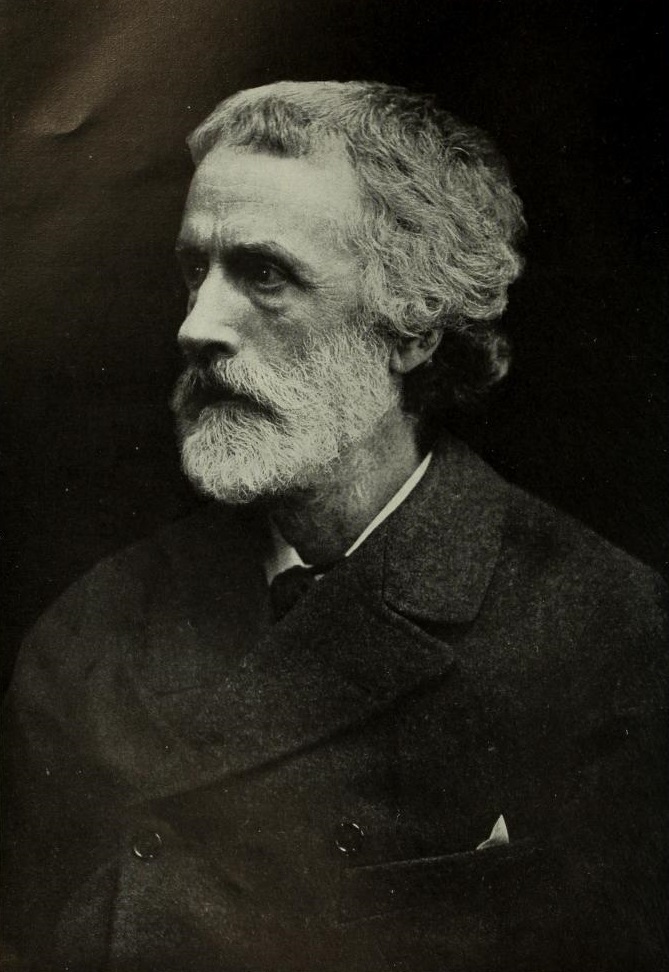 George Meredith in The Idea oj Comedy (1877) - “high” and “low” types. 
High comedy depends on verbal wit, particularly repartee among sophisticated, clever characters, and it appeals to the tastes of a cultivated audience.
Low comedy, of which farce is the primary type, is characterized by
physical humor, such as slapstick and pratfalls; fast-paced action,
including split-second timing of key exits and entrances; ridiculous
caricatures; and broad, often crass verbal humor.
Types of Comedy
Farce
Romantic comedy
01
02
center on a often in disguise, a worthy suitor, who must overcome social and personal obstacles (Shakespeare As You Like It)
situations are highly exaggerated, extravagant, ridiculous, absurd, and improbable (Shakespeare Taming of the Shrew)
Comedies of manners
03
depicts young lovers, the tone tends to
be more sophisticated and sometimes cynical;
stock characters, such as the interfering father, the clever servant, and the rival suitor (Wilde The Importance of Being Earnest)
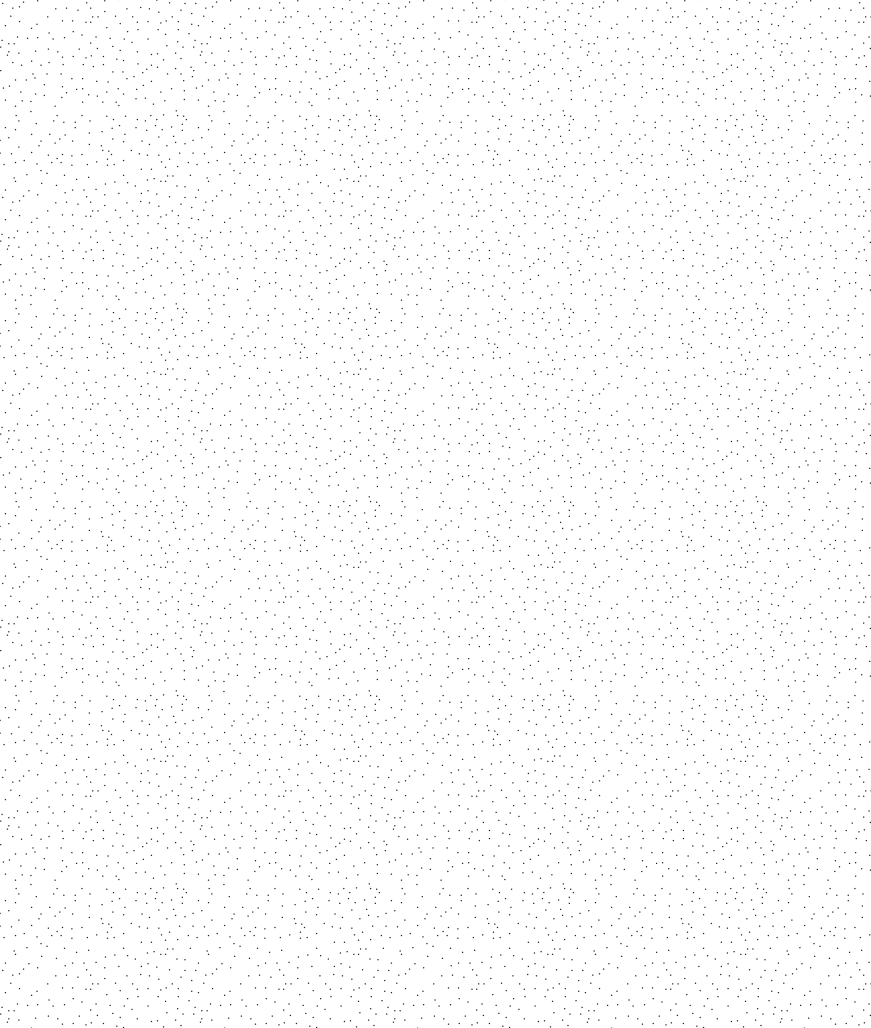 02
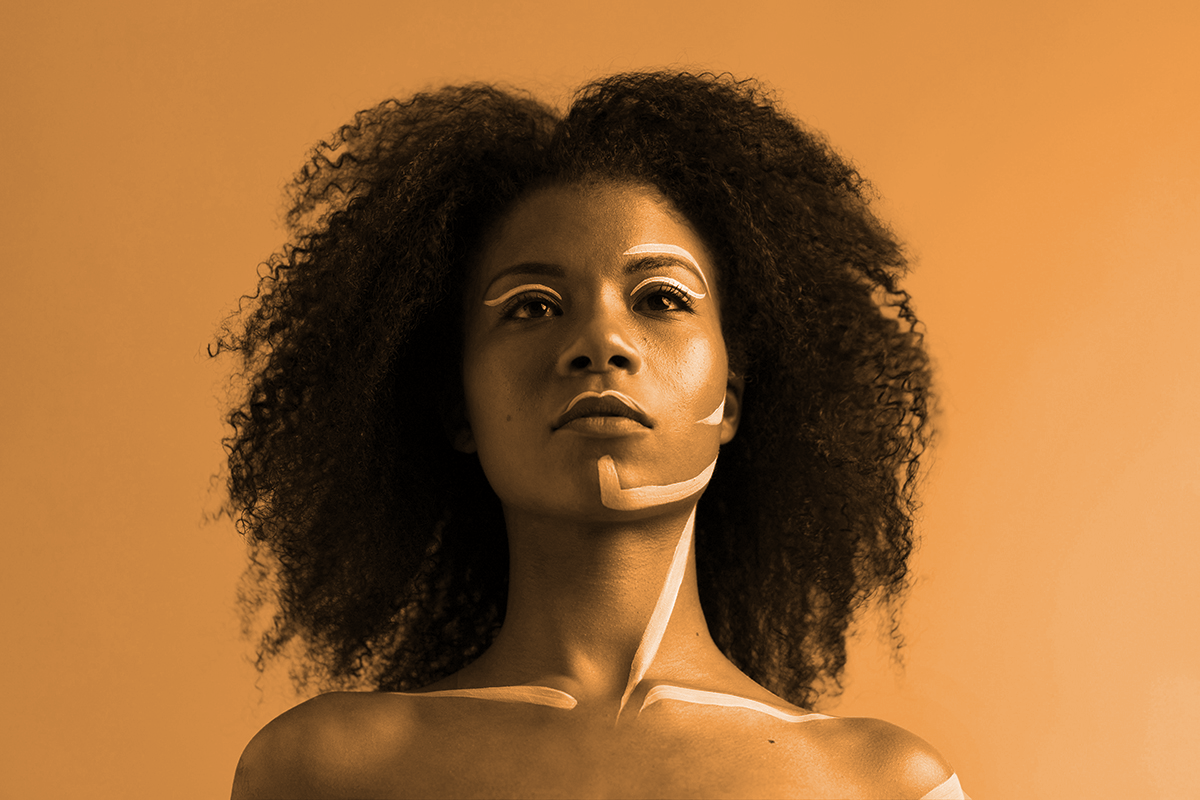 Tragedy
Tragedy
The tone is serious, and often somber; 
the effect is to involve and strongly move the audience; 
the outcome is disastrous for the protagonist and for those associated with him/her;
the resolution of the tragic situation often involves one
or more deaths.
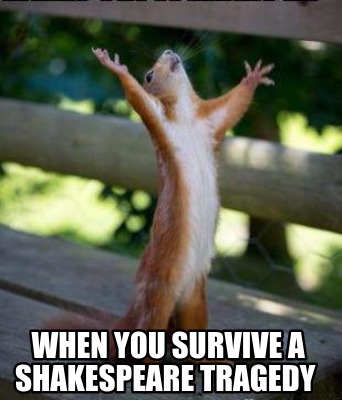 Types of Tragedies
Classical tragedy
Senecan tragedy
01
02
gave birth to revenge tragedy; sensationalist elements (ghosts, grisly murders, nefarious schemes, and ruthless villains; the violent events presented with gory and graphic immediacy (Shakespeare’s Hamlet)
a highborn tragic hero commits an irreversible error of judgment, often resulting from hubris,or excessive pride (Sophocles’ Antigone)
03
Domestic Tragedy
Since the 18th C., a new kind of tragic protagonist, whose origins were humble, preoccupations
were with mundane issues, such as financial debt and marital strife (Henrik Ibsen’s Ghosts)
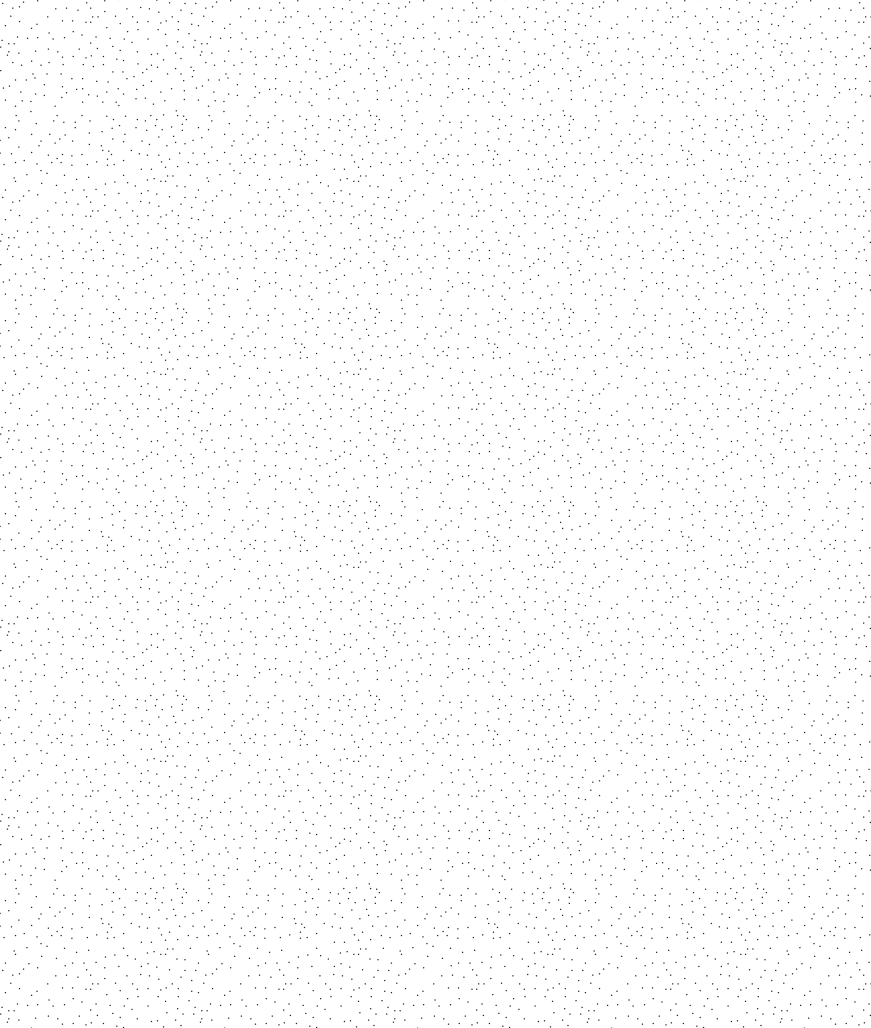 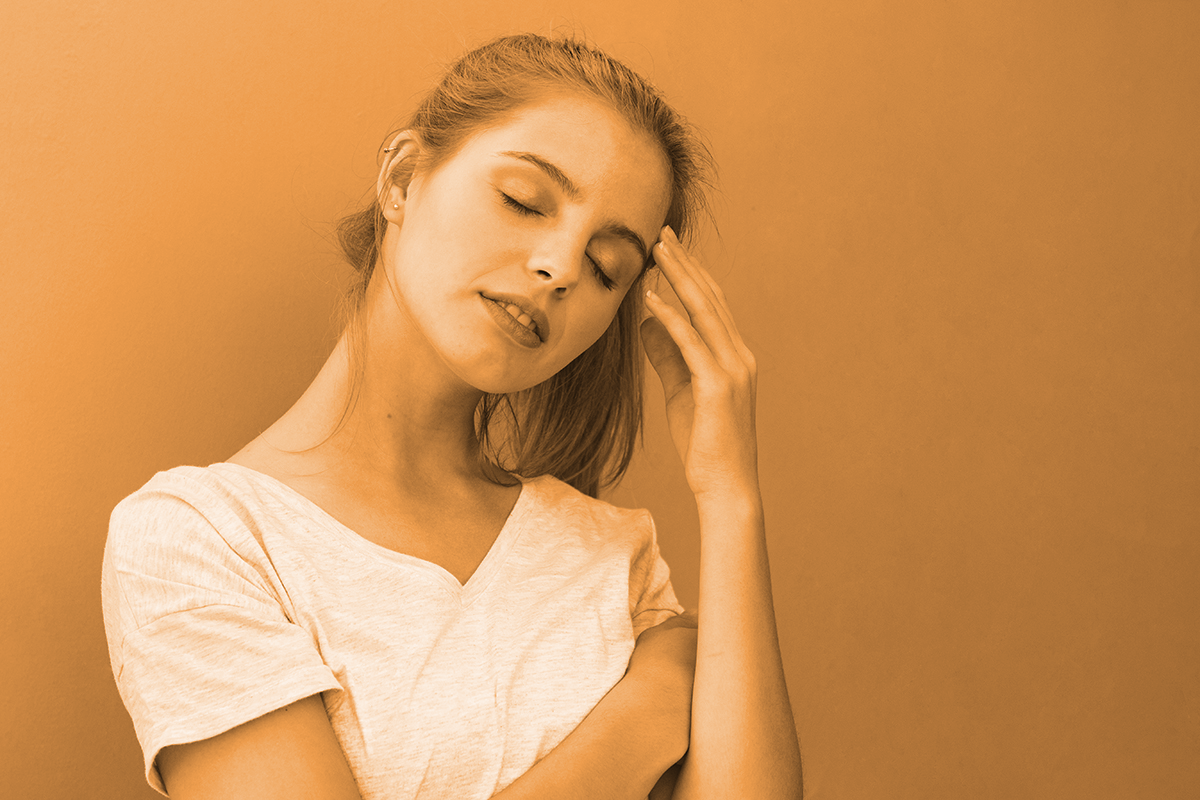 03
Tragicomedy
Tragicomedy
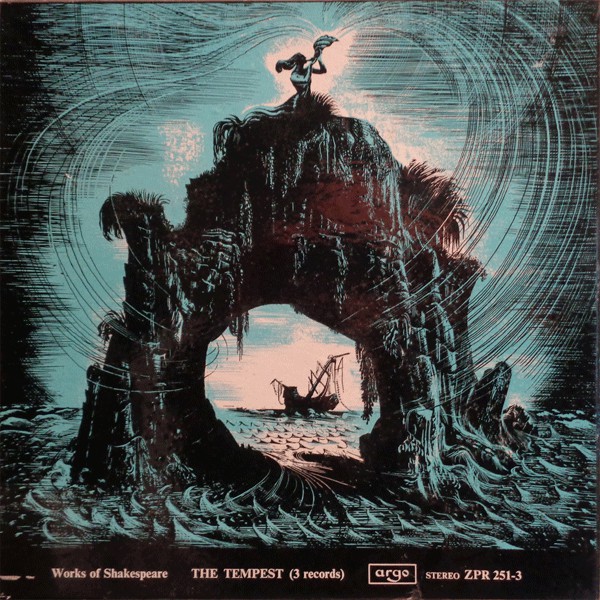 focuses on both high and low characters and situations;
brings a potentially tragic plot to a happy resolution, through a sudden
reversal of fortune or the reformation of the protagonist’s opponent;
Shakespeare’s The Tempest
How to read a play? https://www.thoughtco.com/tips-for-reading-a-play-2713086
Read With a Pencil
Readers who record their reactions as they read are more likely to remember the characters and various subplots of the play, make your notes in a notebook or journal, and use scenes or acts to keep your notes organized. Leave extra space for additional impressions as you read through the play each time.
Visualize the Characters
A play does not typically offer a lot of vivid detail. It is common for a playwright to briefly describe a character as he or she enters the stage. After that point, the characters may never be described again. Therefore, it is up to you to create a lasting mental image. What does this person look like? How do they sound? How do they deliver each line?
Contemplate the Setting
Have a clear understanding of the story’s time and place.
For one, try to imagine the sets and costumes as you read. Consider whether or not the historical context is important to the story.
Sometimes the setting of a play seems like a flexible backdrop. 
Research the Historical Context
Some plays can only be understood when the context is evaluated. Without knowledge of the historical context, much of the significance of these stories could be lost. With a little bit of research into the past, you can generate a new level of appreciation for the plays you're studying.
Sit in the Director's Chair
Think like a director. Some playwrights provide a great deal of specific movement. However, most writers leave that business to the cast and crew. What are those characters doing? Imagine the different possibilities. Does the protagonist rant and rave? Or do they remain eerily calm, delivering the lines with an icy gaze? You can make those interpretive choices. It will help if you read through the play once and write down your first impressions. On the second reading, add the details: What color hair does your actor have? What style of dress? What color is the sofa? What size is the table? Remember, to appreciate the dramatic literature, you must imagine the cast, the set, and the movements. The more detailed the image becomes in your head, the more the play comes to life on the page.
Thank you for your attention!